ATIVIDADE DE EXTENSÃO II
Cursos: Análise e Desenvolvimento de Sistemas e Sistemas de Informação

Instituição do 3º Setor: Escolinha de Futebol Chute Certo

Equipe: Marcello Alvares Santos;
Guilherme Ferreira Moura;
Gabriel Valerio de Oliveira Simões;
Sérgio Rodrigues de Albuquerque;
Fabricio Moreira Ribeiro.
 
Professor Articulador: Antônio Carlos
Sumário
Problema Principal: Falta de data de entrada do atleta
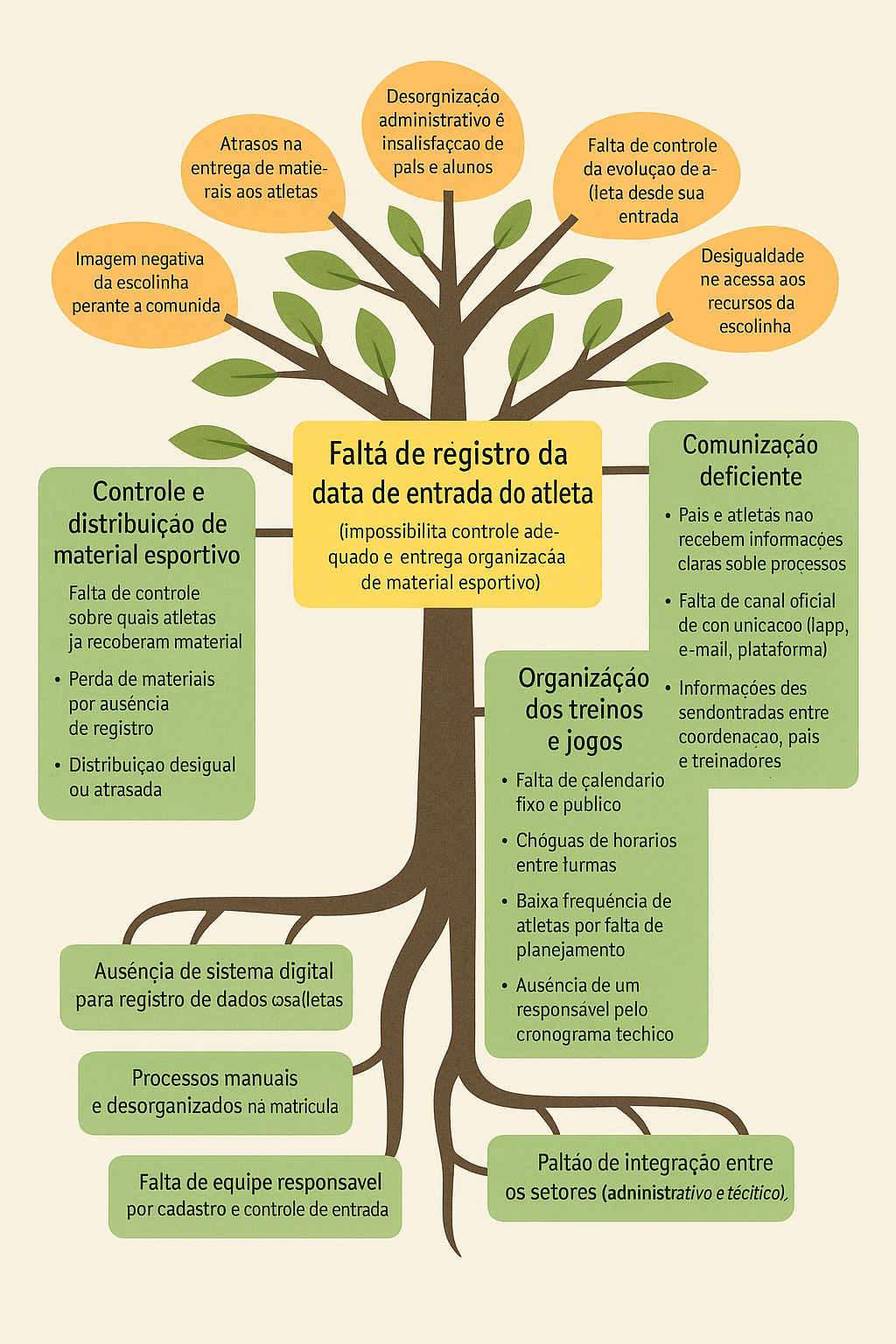 Causas/ Raízes:

° Ausência de sistema digital para registro de dados dos atletas;
° Processos manuais e desorganizados na matrícula;
° Falta de equipe responsável pelo cadastro e controle de entrada;
° Falta de integração entre os setores (administrativo e técnico).
Consequências/ Tronco:

° Controle e distribuição ineficientes de material esportivo;
° Comunicação deficiente com pais, atletas e coordenação;
° Organização precária dos treinos e jogos.
Desdobramento do problemas/ Folhas:

° Falta de controle sobre quais atletas já receberam materiais;
° Perda de materiais pela ausência de registros;
° Distribuição desigual ou com atraso;
° Pais e atletas não recebem informações claras sobre os processos;
° Ausência de canal oficial de comunicação (app, e-mail, plataforma);
° Informações descentralizadas entre coordenação, pais e treinadores;
° Falta de calendário fixo e público* Conflitos de horários entre turmas;
° Baixa frequência dos atletas por falta de planejamento;
° Ausência de um responsável técnico pelo cronograma.
Objetivos do Sistema
Garantir controle adequado e organização na entrega de materiais e do acompanhamento dos atletas;
Implantar um sistema digital eficiente para cadastro e controle de dados dos atletas para automatizar e padronizar os processos de matrícula;
Promover integração entre os setores administrativo e técnico, assim, melhorar a comunicação entre pais, atletas, treinadores e coordenação;
Melhorar a organização de treinos e jogos com um cronograma pré-definido;
Acompanhamento contínuo da evolução dos atletas;
Igualdade no acesso aos recursos e oportunidades da escolinha;
Garantir entrega no prazo e com igualdade para todos os atletas;
Reduzir perdas de material por falta de controle.
Backlog do Projeto
Protótipo de Alta Fidelidade
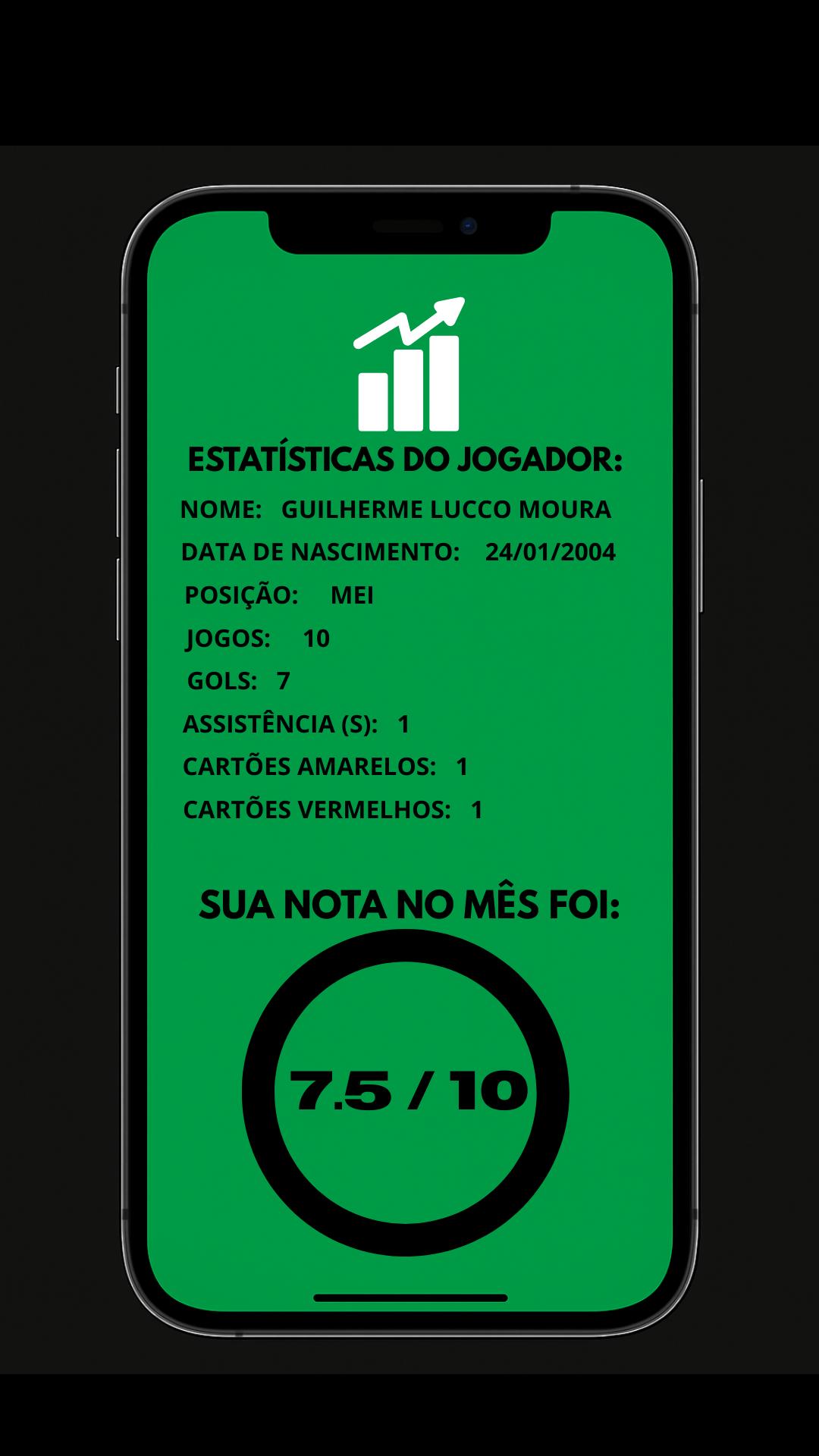 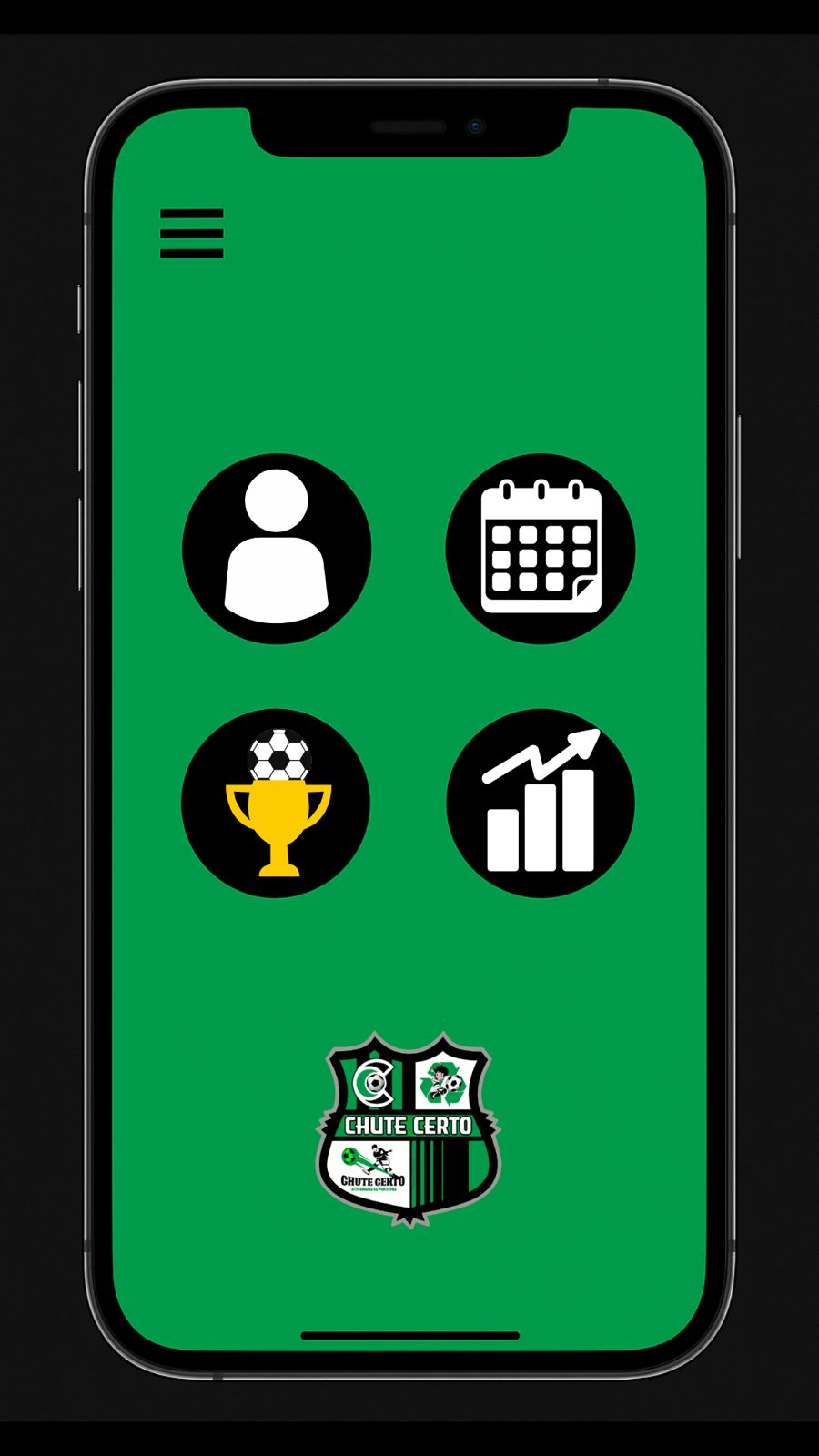 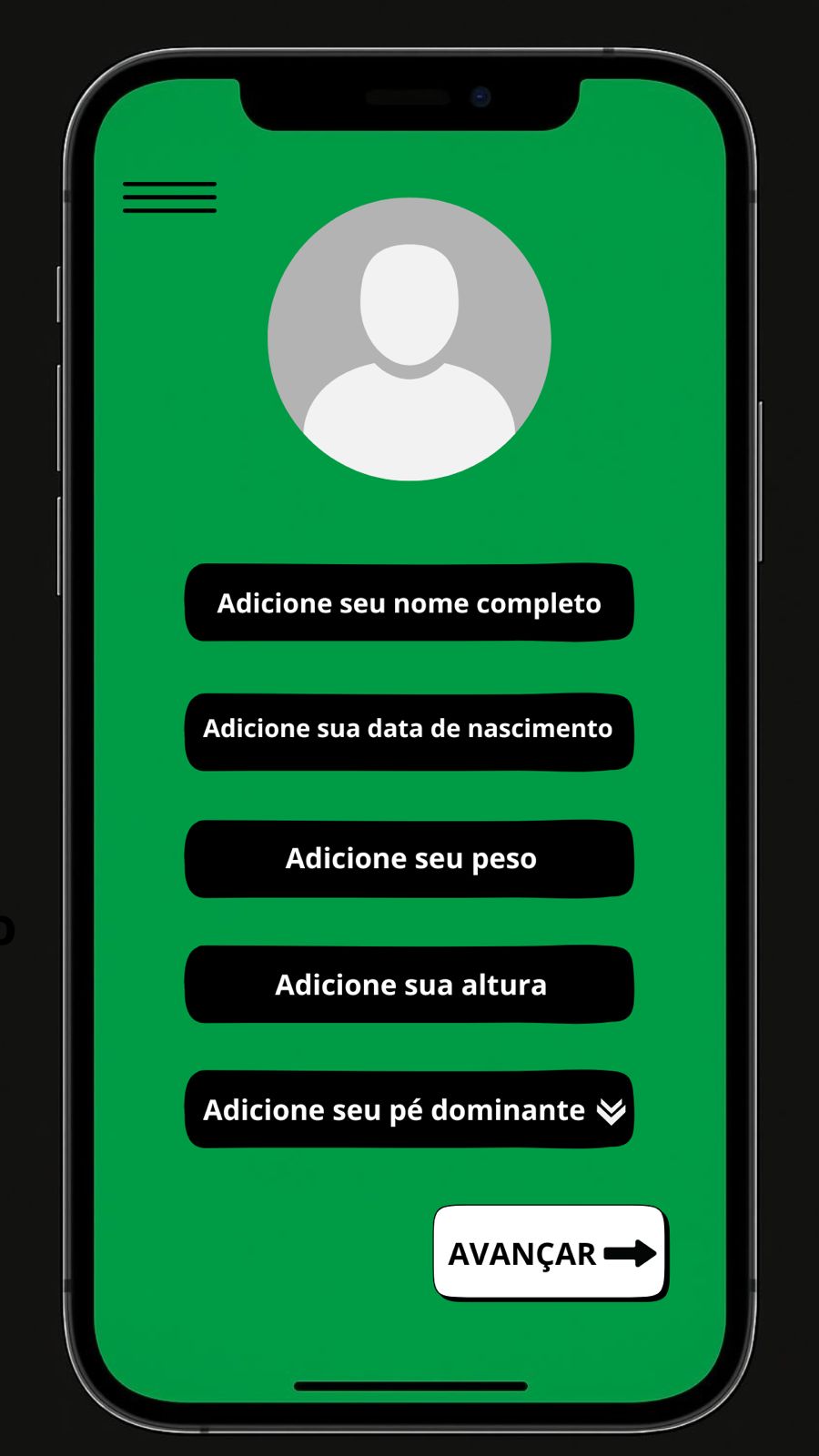 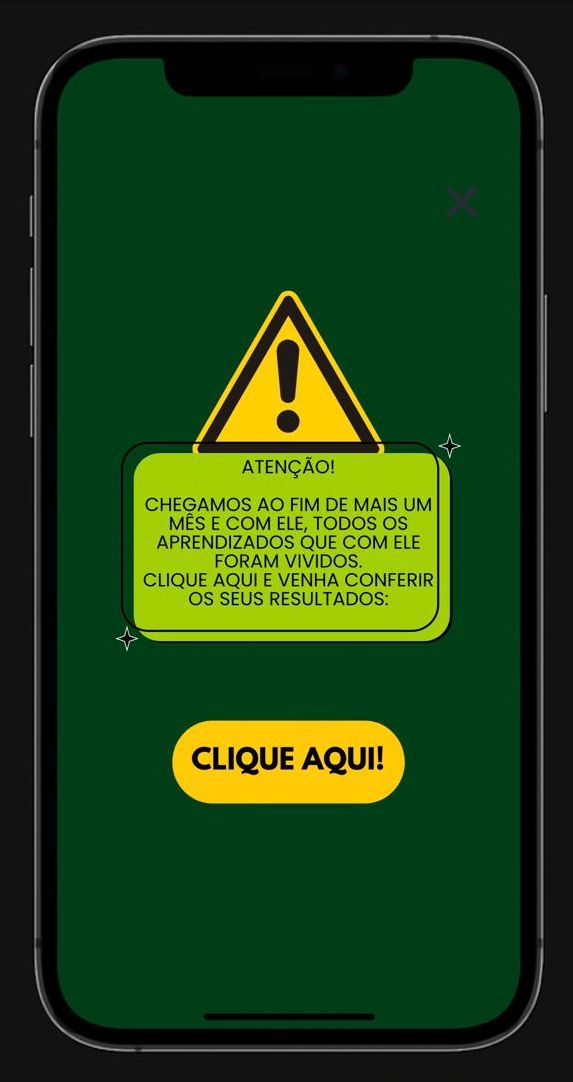 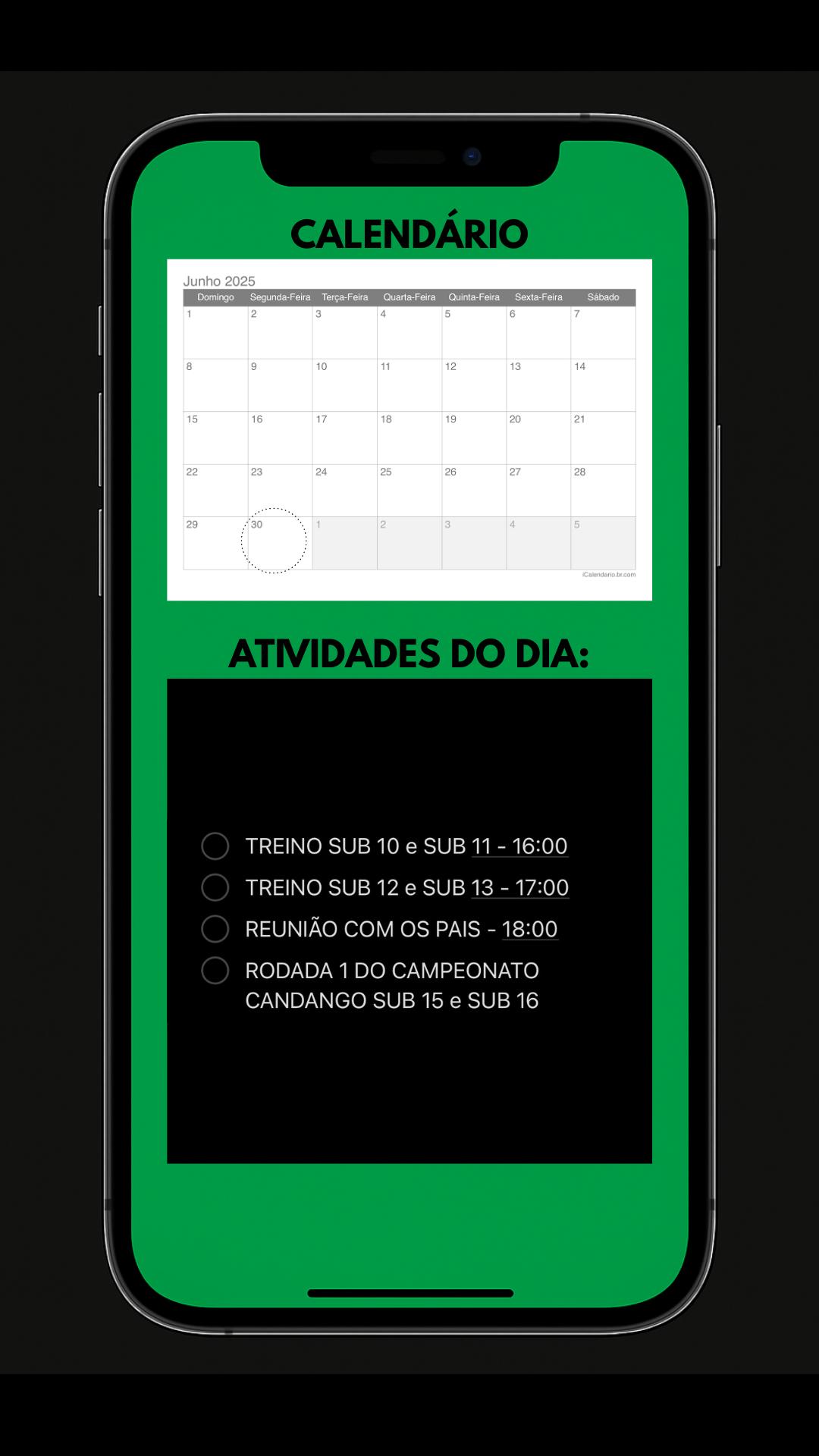 Tela Inicial APP
Tela Desempenho APP
Tela Calendário de Jogos APP
Tela Cadastro APP
Tela Presença APP
Protótipo de Alta Fidelidade
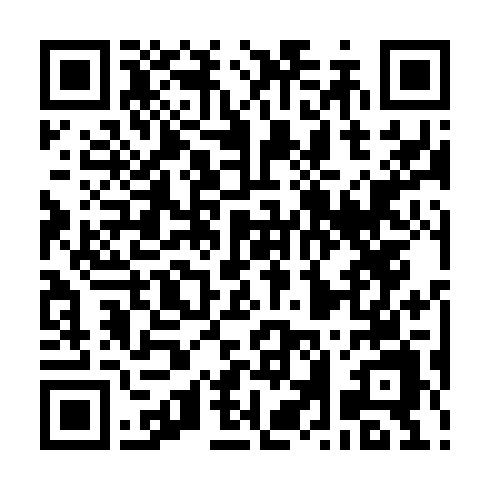 Acesso a Documentação :
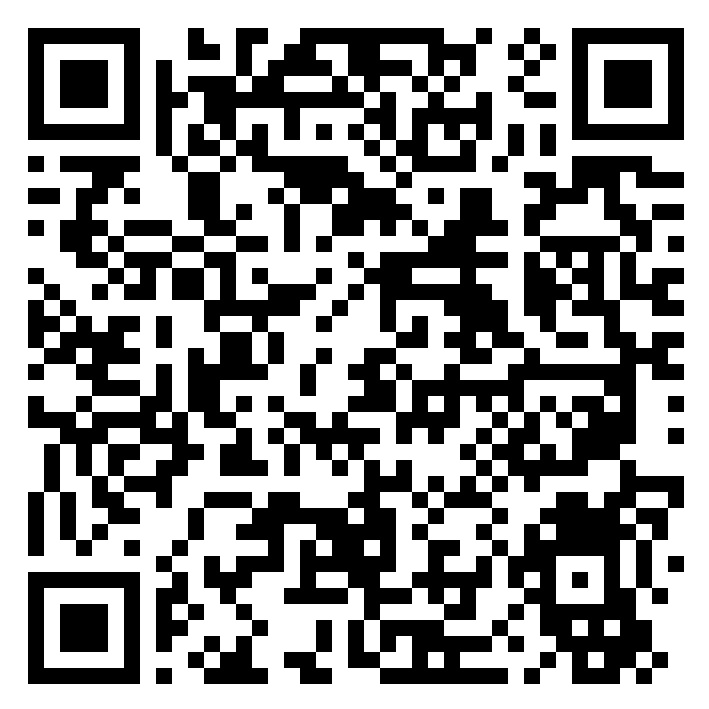 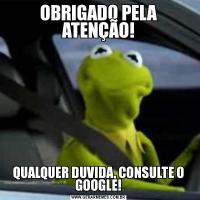